中学年教室提示用
R4プログラミング
LINE　entry　中級
プログラミング学習　B５
P：プログラムで繰り返し・条件分岐を知る
プログラミング【総合３・４年】
（１から１２までのステップを順に行う）

「サリーを救え」

前に進める　回転する
繰り返す　条件分岐などの手順を考えてすすめる

プログラミングのルールを見つける
P：プログラミングで「繰り返し」「もし～なら」をさせながら目的の作業をさせることを知る
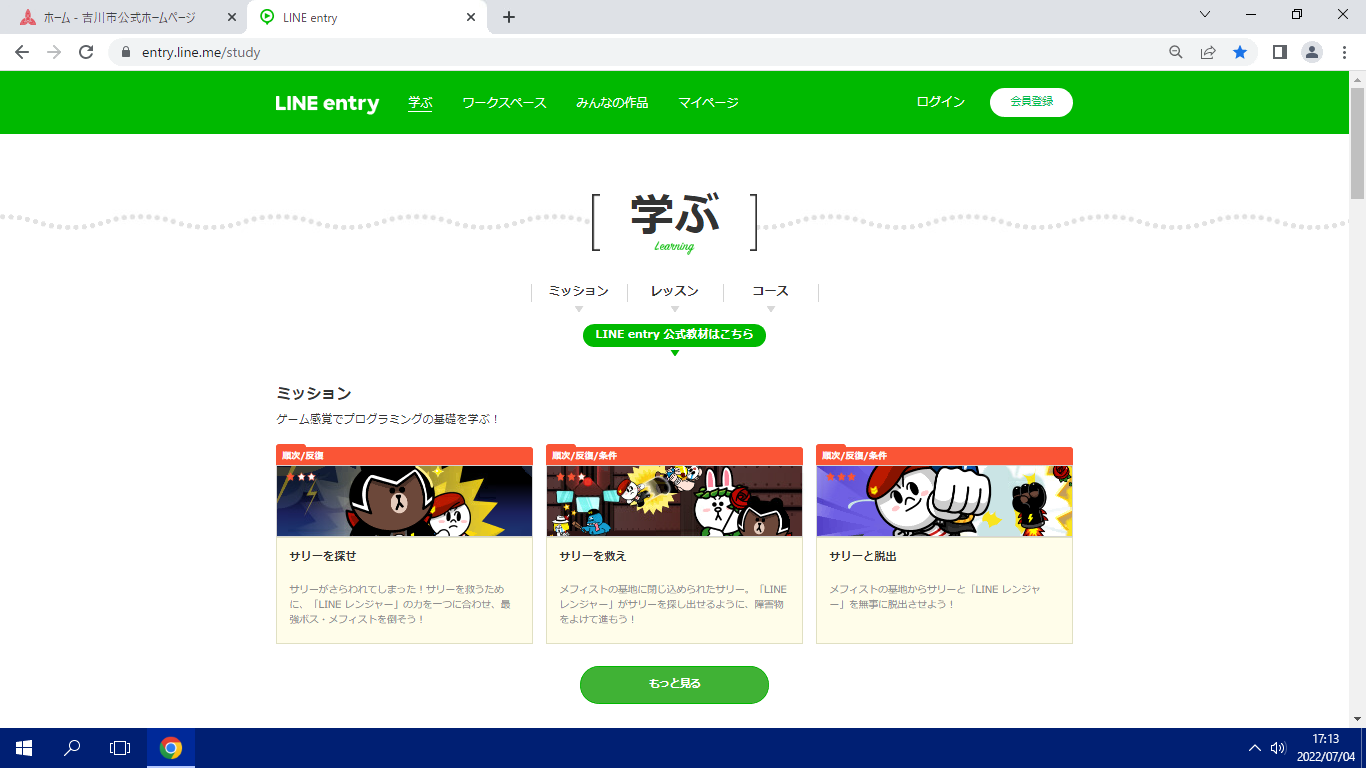 LINE entry　学ぶ　ミッション　サリーを救え
高学年教室提示用
R4プログラミング
LINE　entry　中級 
短時間課題として
プログラミングは
いろいろためす
プログラミングは
ねばりづよく
プログラミングは
つくりだす
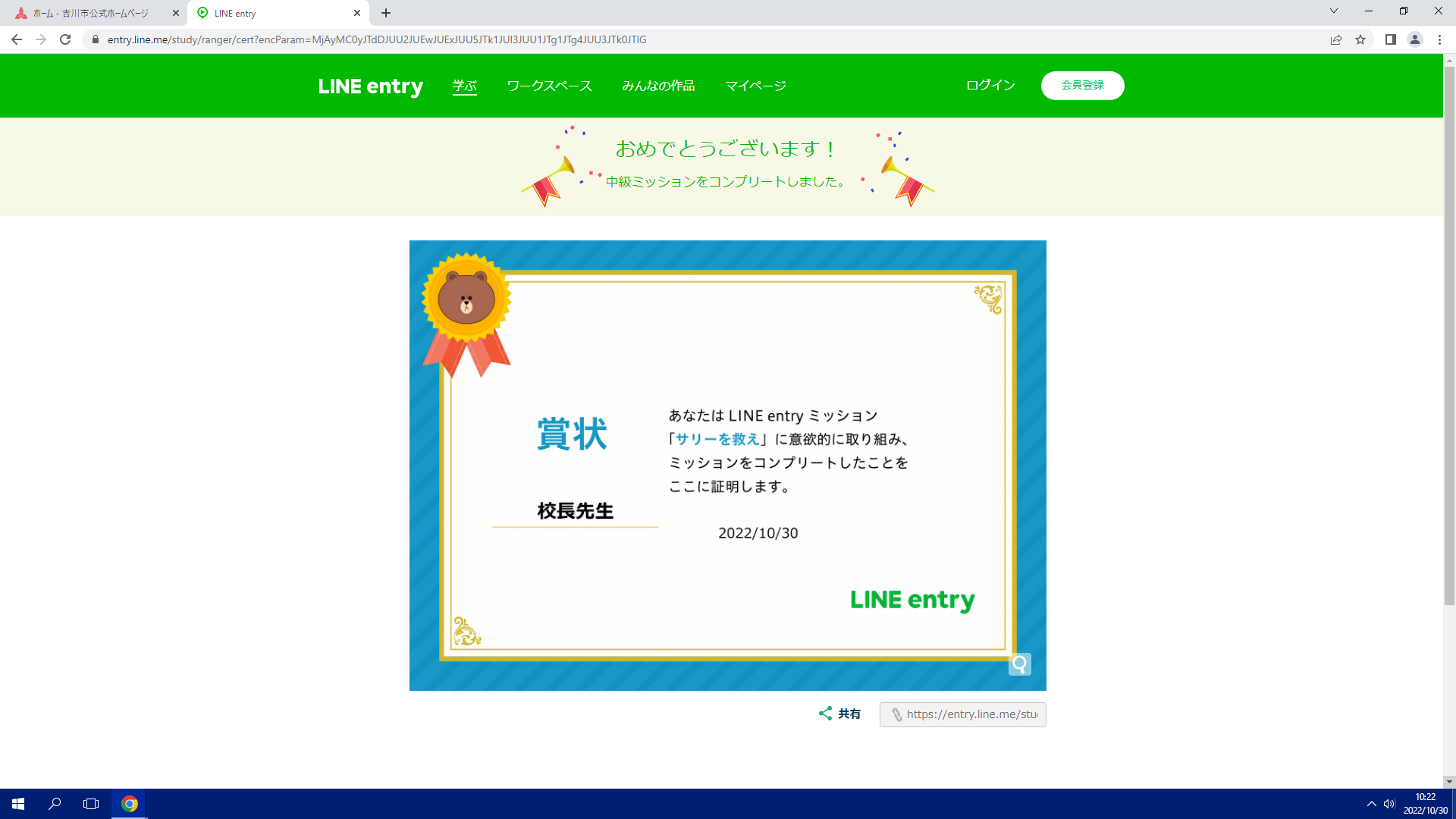 今回の
プログラミングの
ゴールは
今回の
チャレンジは

できるだけ
「１回」で